Corporate video contest (marked assignment)
28th March 2017
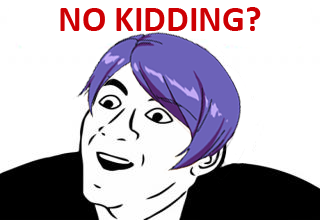 INSTRUCTIONS 
1/ Create a subgroup (no minimum, no maximum number of students).

2/ Choose a field of business you are all interested in and create a corporate video for either a fictitious or a real company.
A corporate video is a video whose purpose is to introduce a company or business in a positive way.  The are many reasons for having a corporate video, including:
 introducing the customers to the products and services of a company
 educating the customers about the company's offerings
 sending a credible message to the company's customers, partners, or investors

3/ The videos will be projected and a vote will take place to elect the best video.  The film screening could be followed by refreshments and pastries...